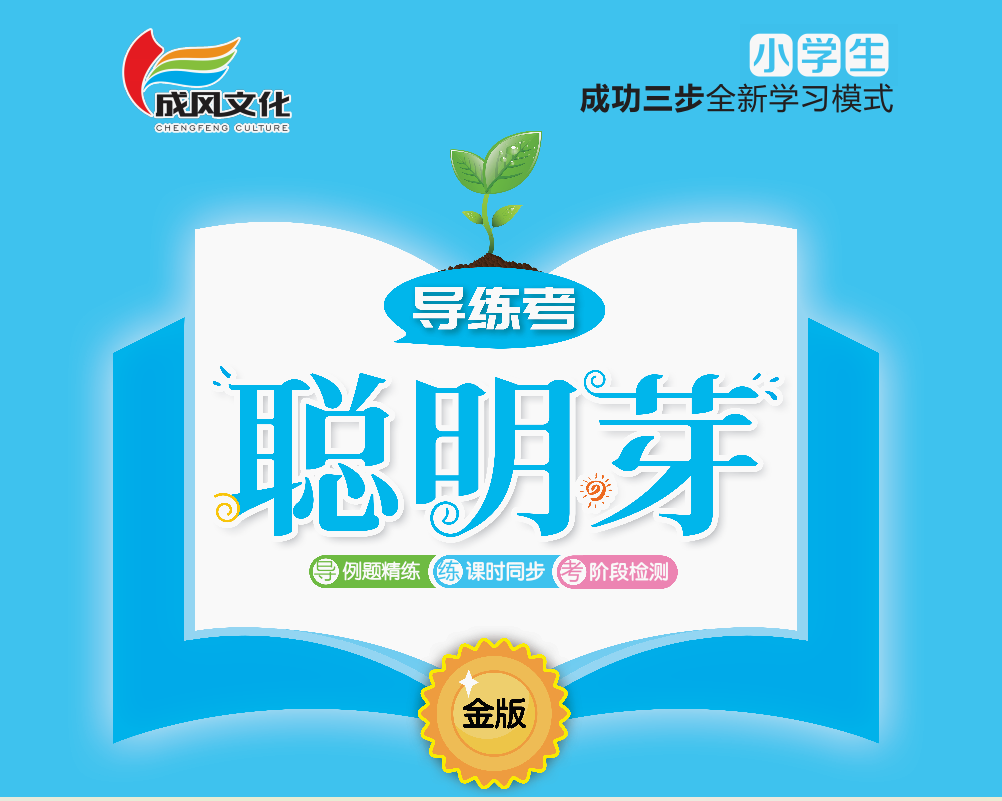 期末复习
第3课时    数量关系
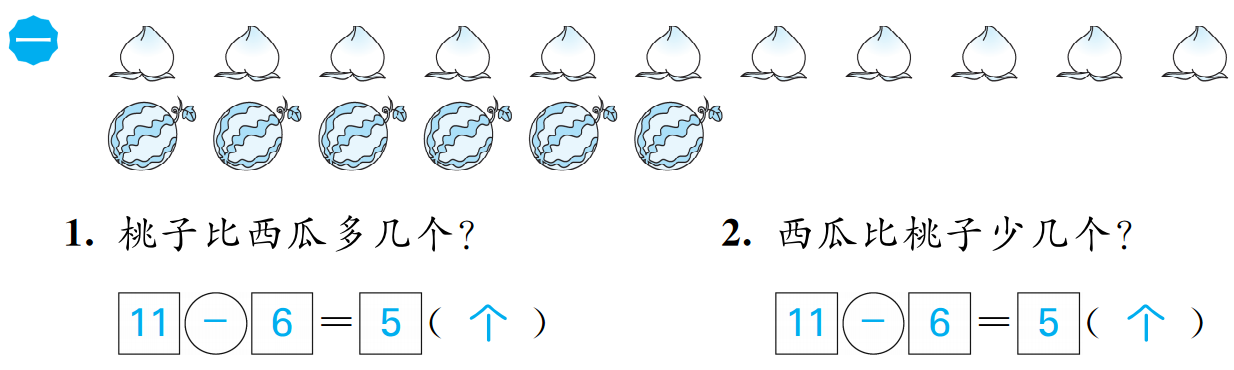 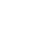 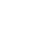 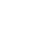 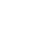 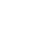 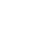 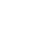 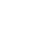 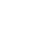 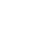 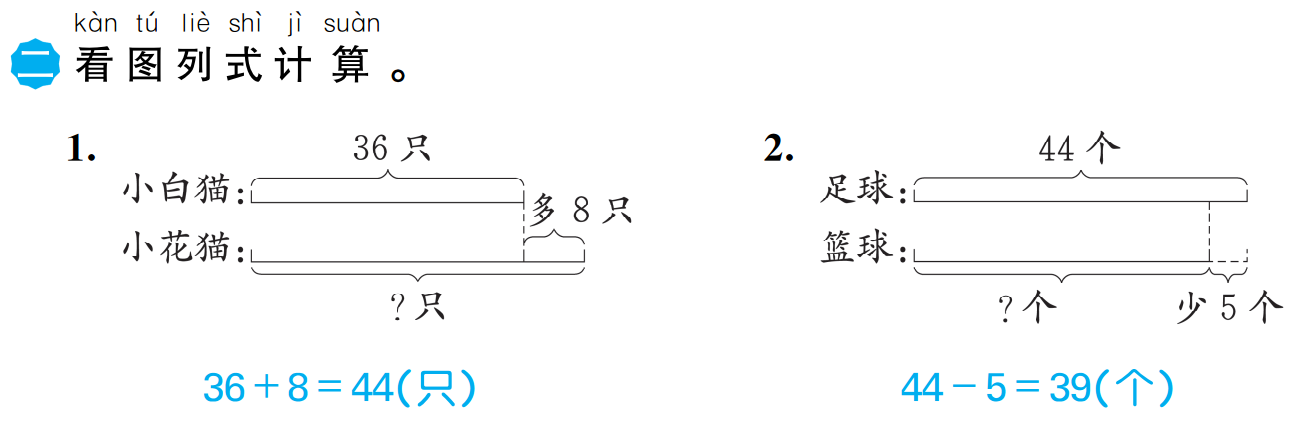 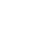 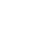 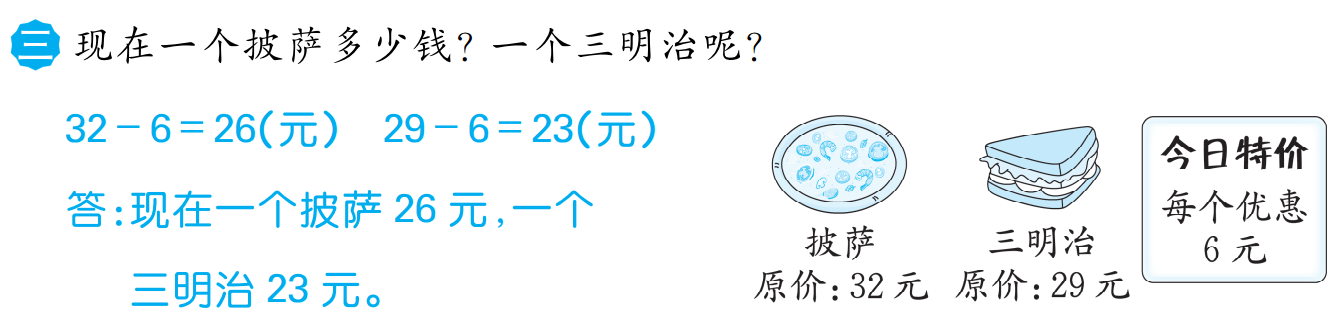 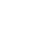 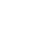 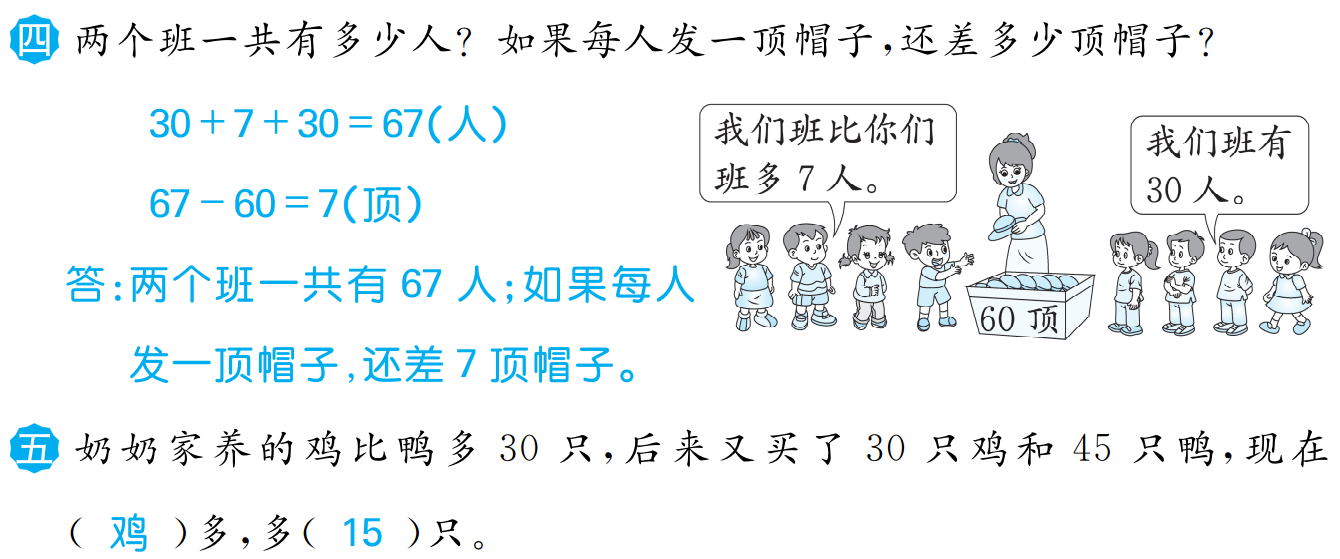 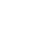 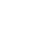 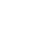 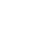 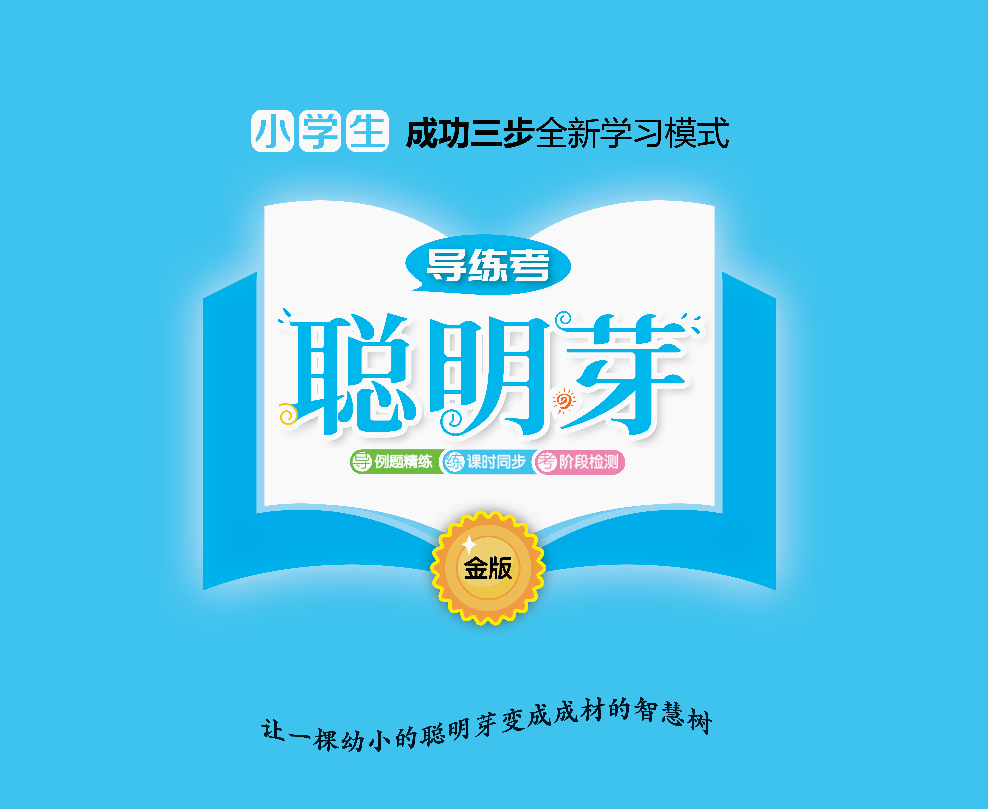